Tutortastic Sample A
KS1 Arithmetic Questions
NEW SATS 2016
1  2  3  4  5  6  7  8  9  10 11  12  13  14  15  16  17  18  19  20
Can we see if we are correct by using the number line?
1  2  3  4  5  6  7  8  9  10 11  12  13  14  15  16  17  18  19  20
Is this close to a number bond to 10?
1  2  3  4  5  6  7  8  9  10 11  12  13  14  15  16  17  18  19  20
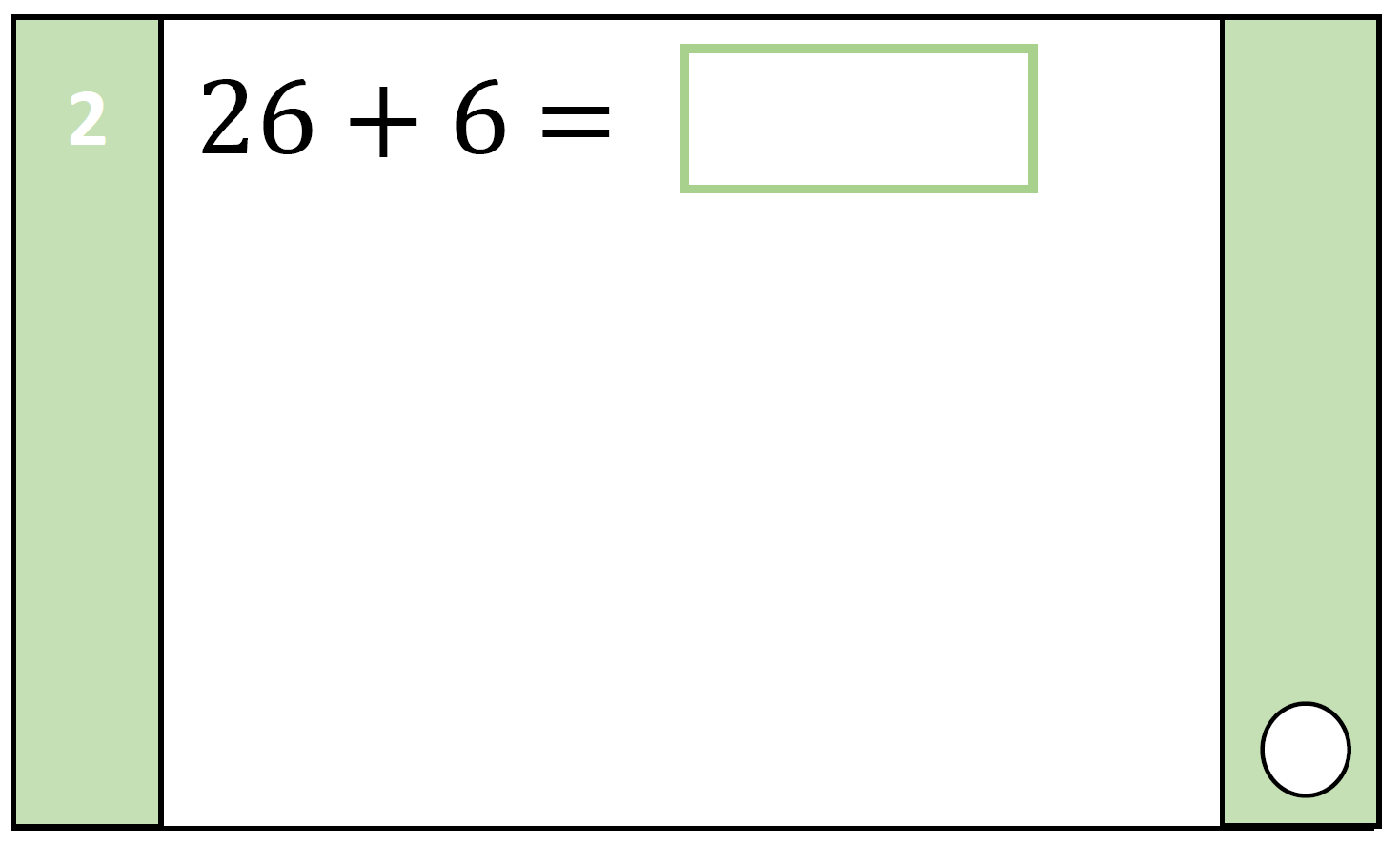 Uh oh!        6 + 6 = 12! What do we do?
1  2  3  4  5  6  7  8  9  10 11  12  13  14  15  16  17  18  19  20
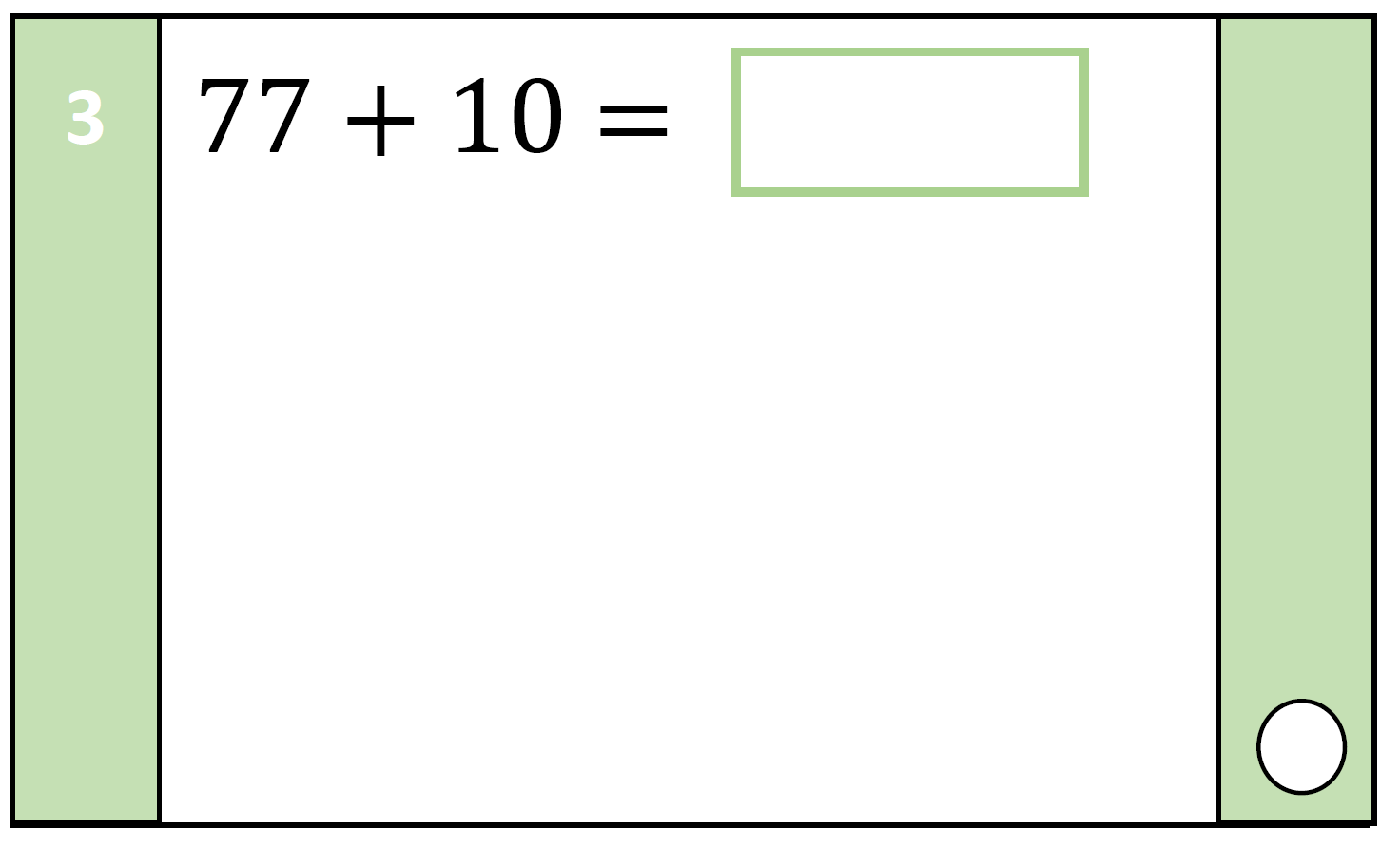 Only one number will change! Which one?
1  2  3  4  5  6  7  8  9  10 11  12  13  14  15  16  17  18  19  20
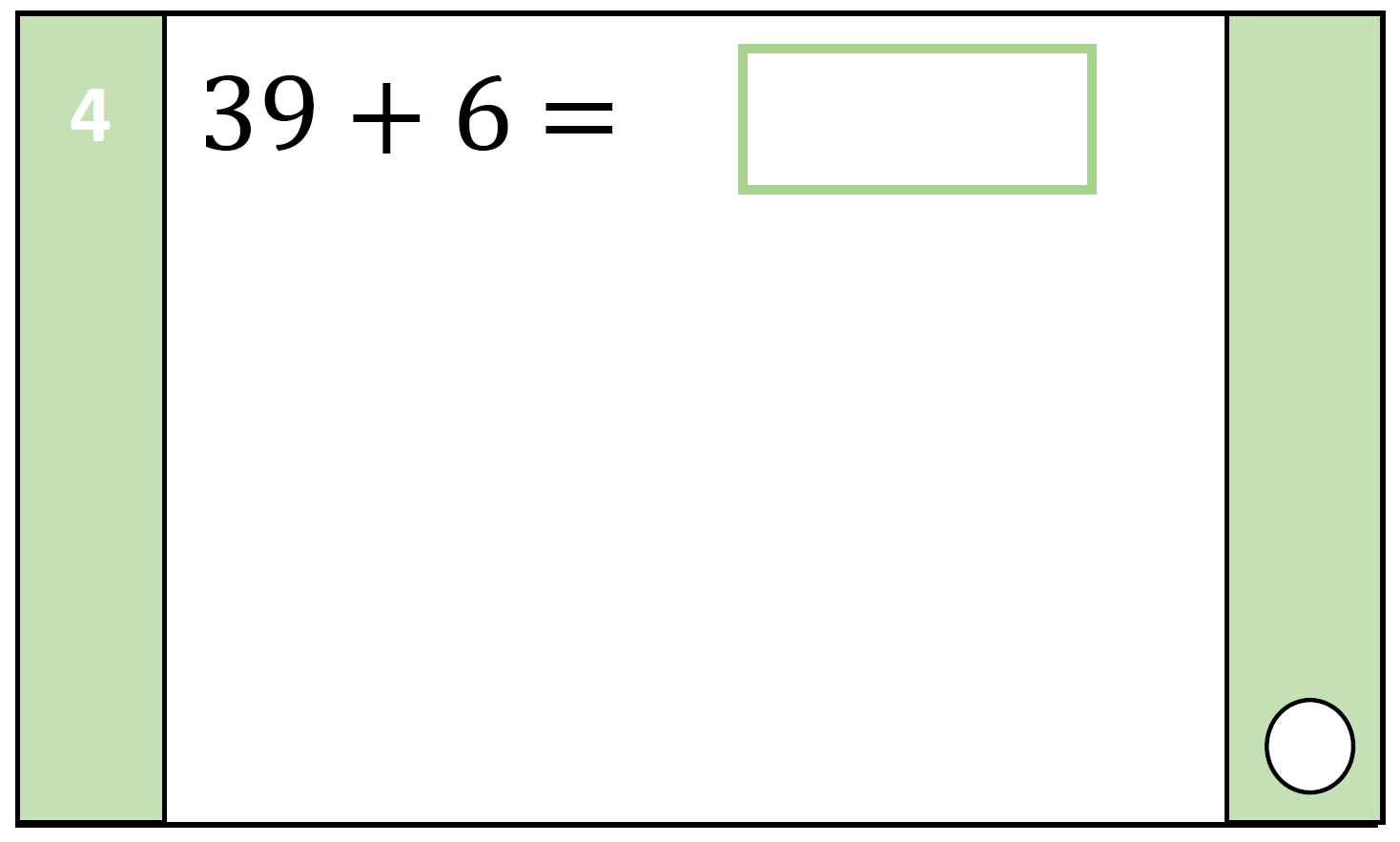 How did you add this one up?
1  2  3  4  5  6  7  8  9  10 11  12  13  14  15  16  17  18  19  20
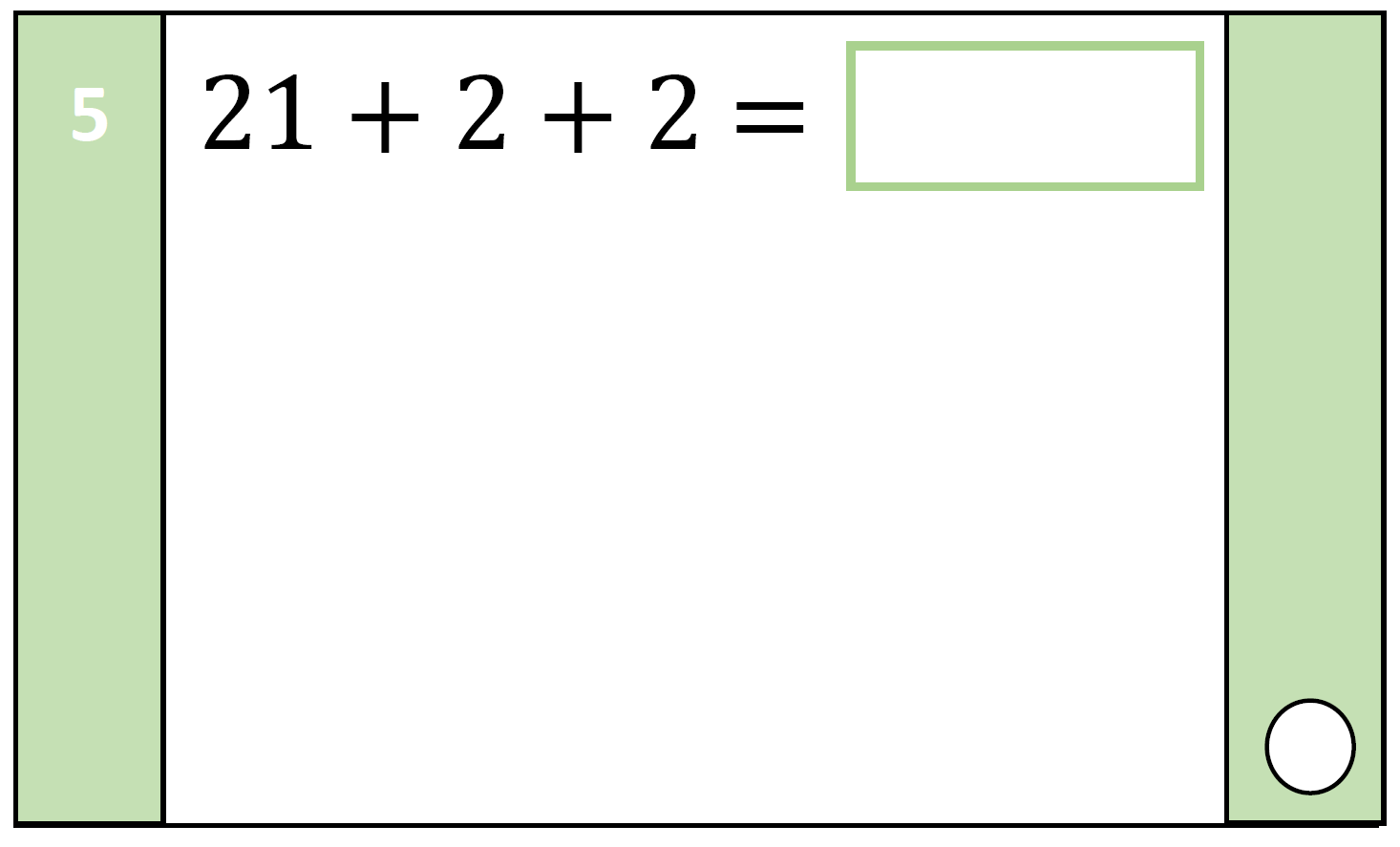 Yikes! 3 numbers to add! How could you make this one easier?
1  2  3  4  5  6  7  8  9  10 11  12  13  14  15  16  17  18  19  20
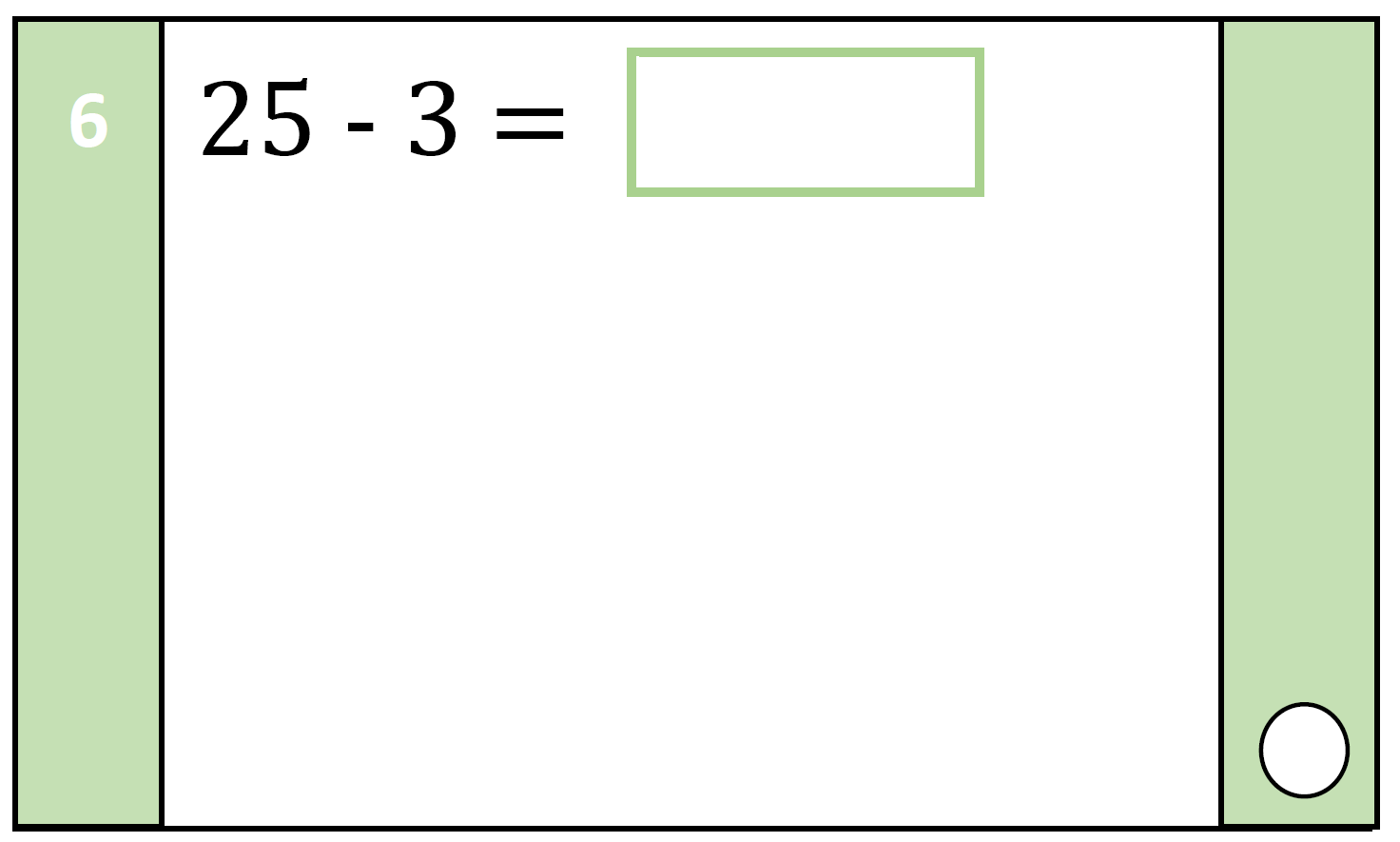 Will the answer be more or less that 25? How do you know?
1  2  3  4  5  6  7  8  9  10 11  12  13  14  15  16  17  18  19  20
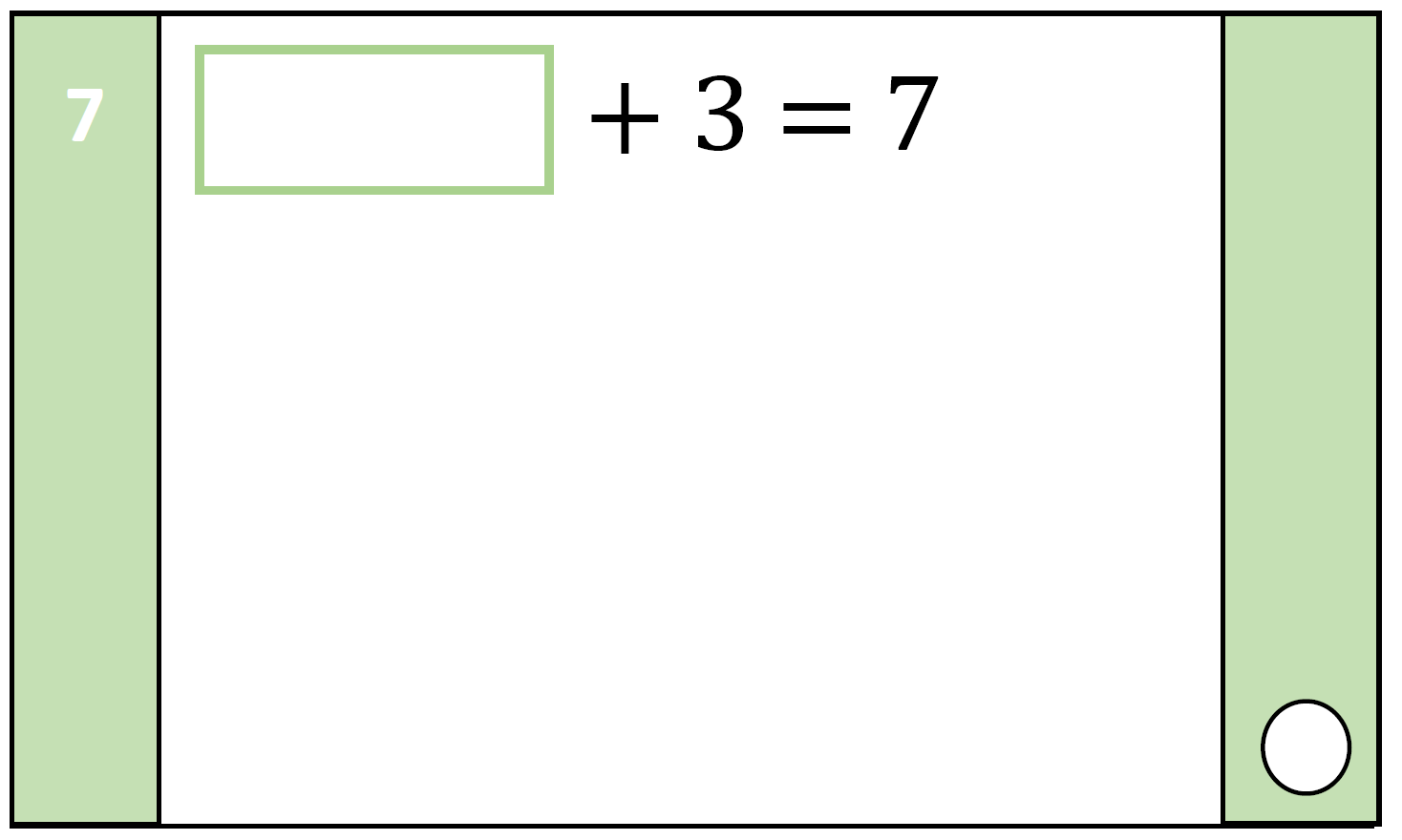 We will have to use our inverse here!
1  2  3  4  5  6  7  8  9  10 11  12  13  14  15  16  17  18  19  20
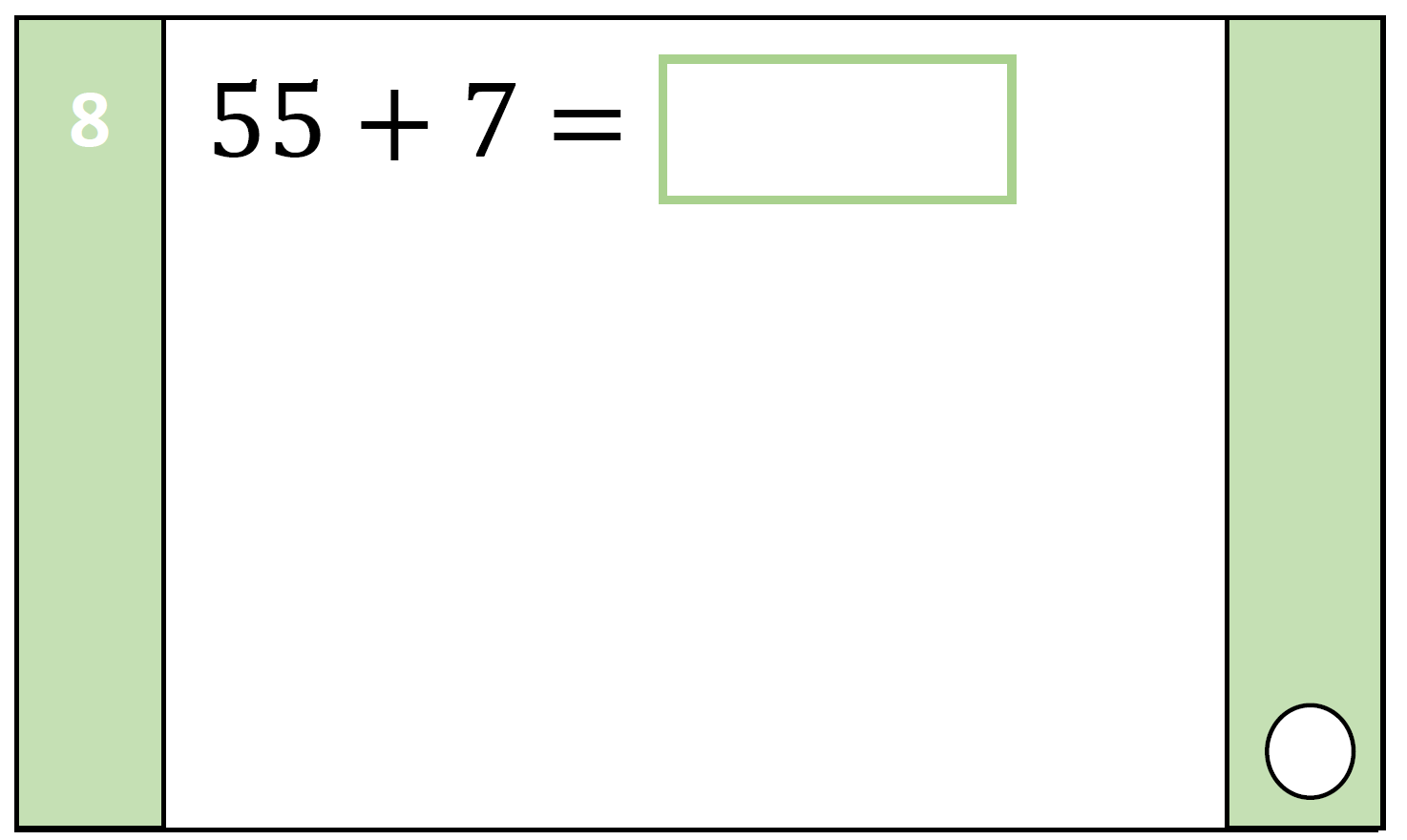 Did you carry a ten on this one?
1  2  3  4  5  6  7  8  9  10 11  12  13  14  15  16  17  18  19  20
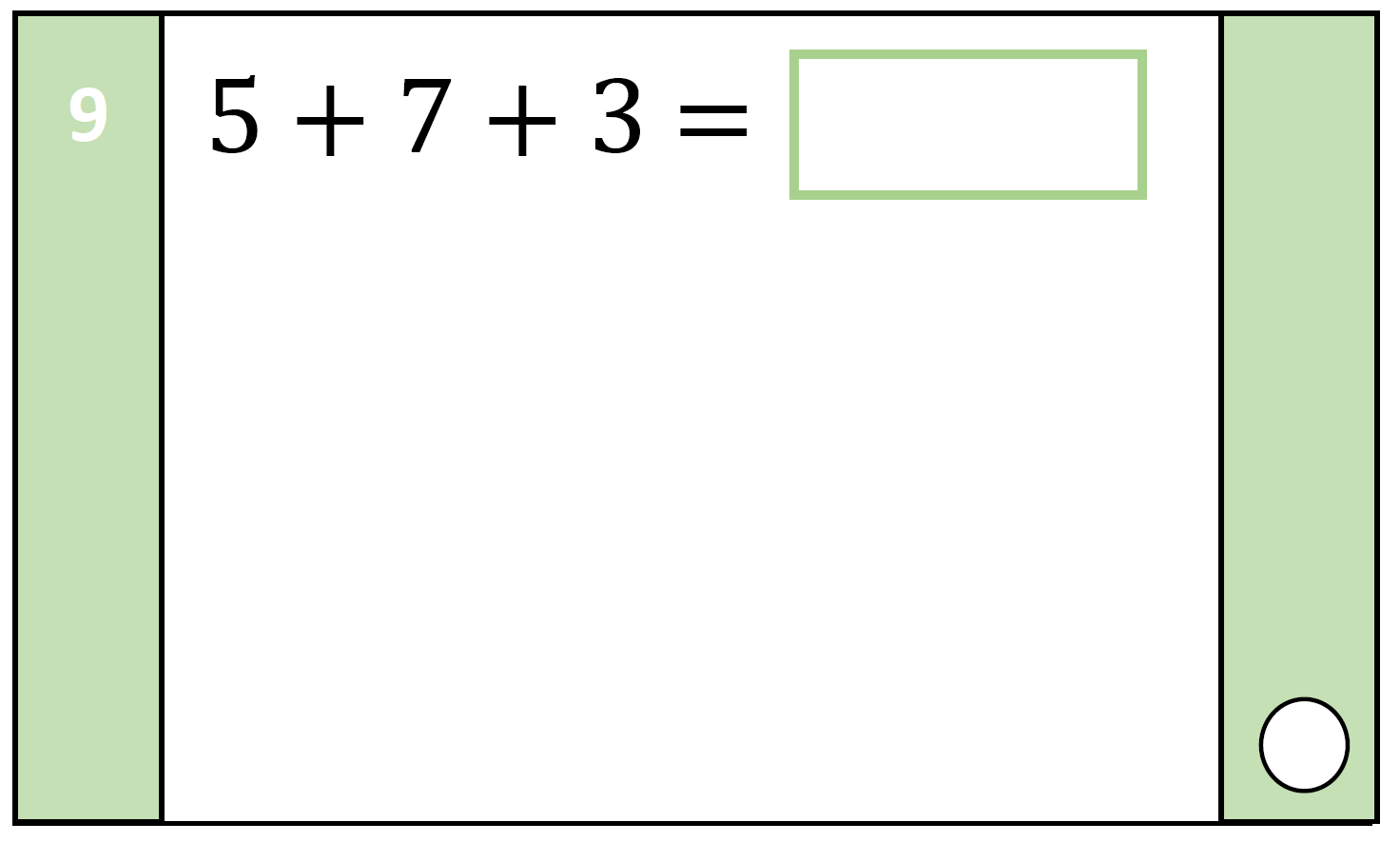 I can see a number bond to 10? Can you?
1  2  3  4  5  6  7  8  9  10 11  12  13  14  15  16  17  18  19  20
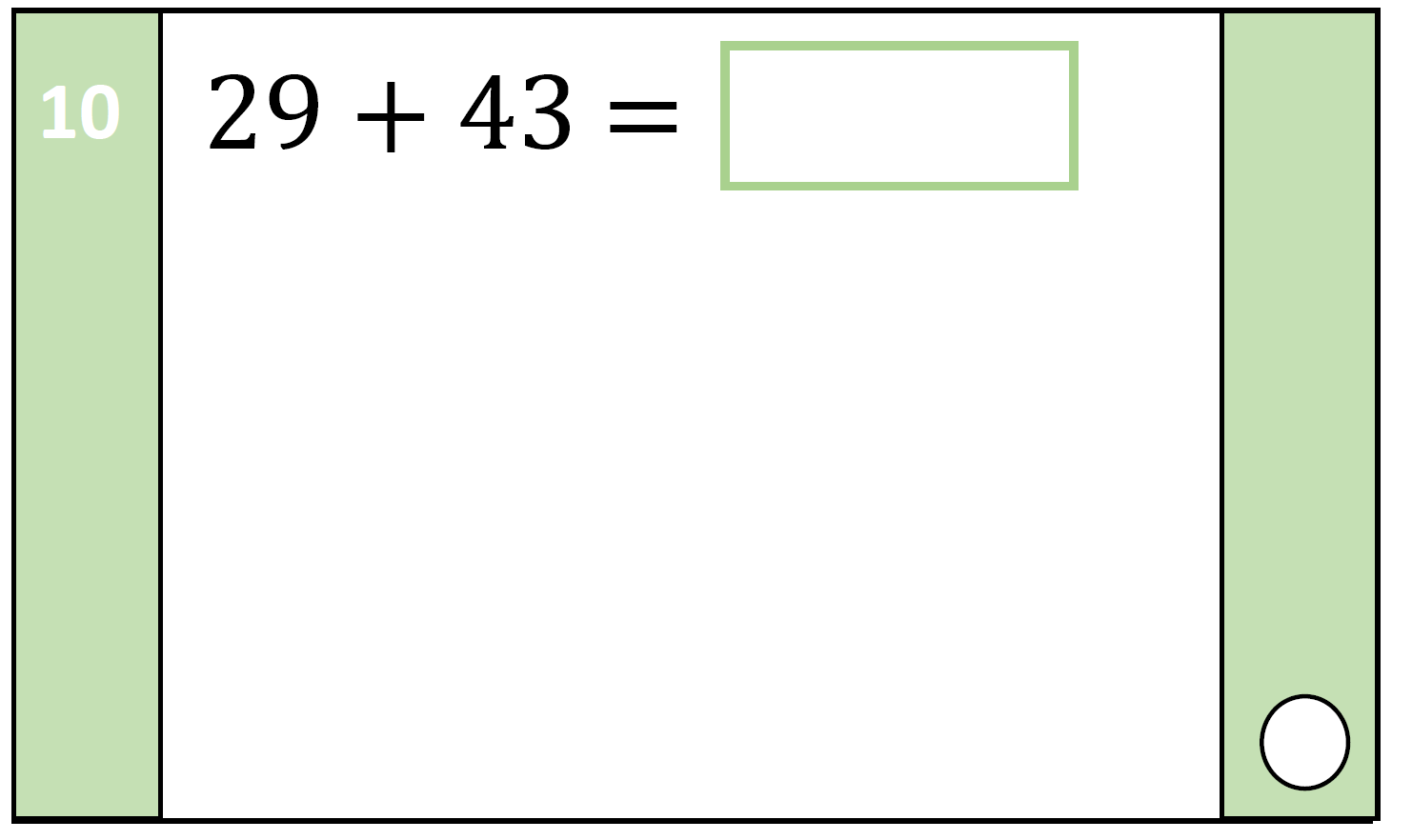 Which number comes after 29? How can that help you?
1  2  3  4  5  6  7  8  9  10 11  12  13  14  15  16  17  18  19  20
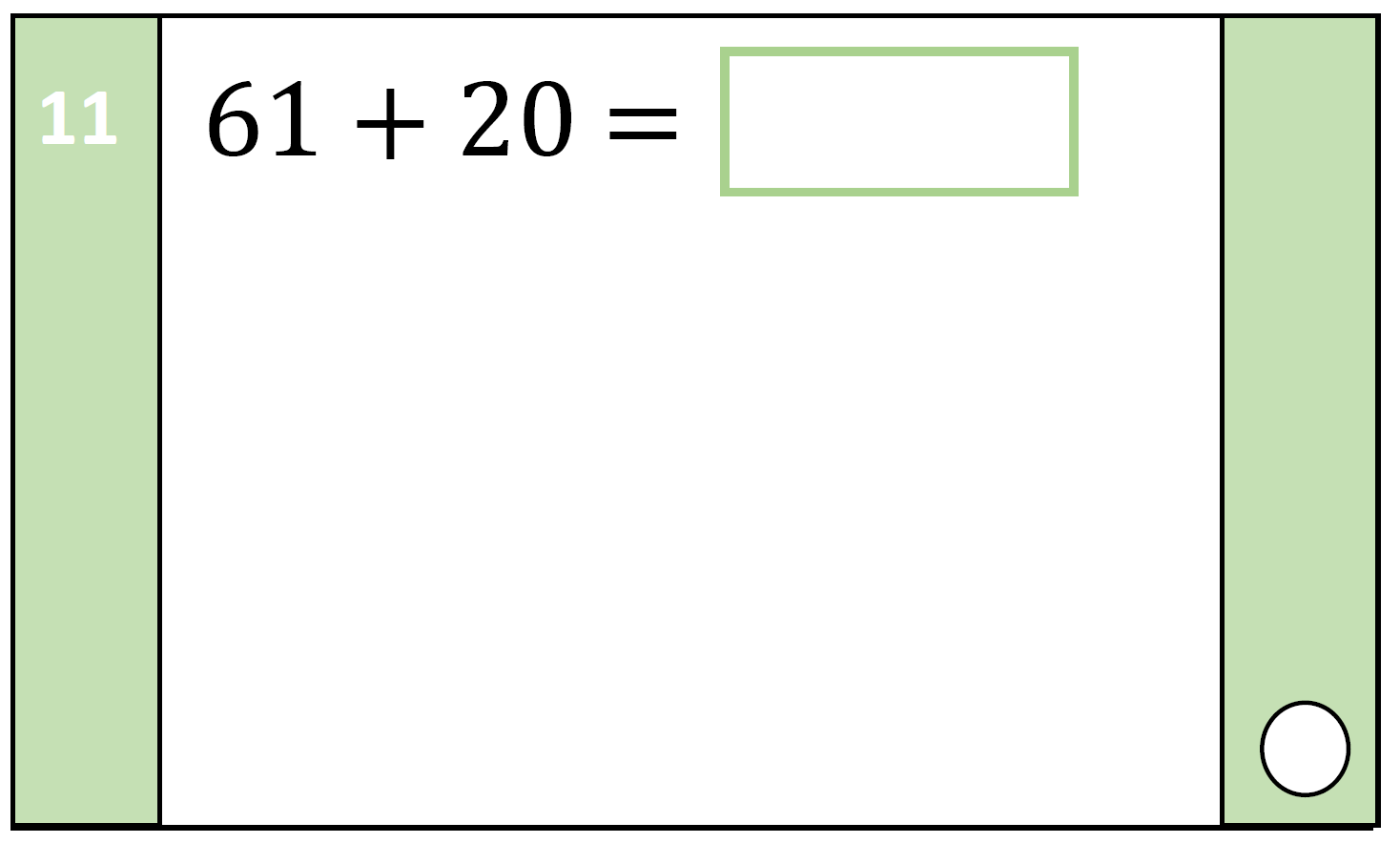 Can you count in 10’s?
1  2  3  4  5  6  7  8  9  10 11  12  13  14  15  16  17  18  19  20
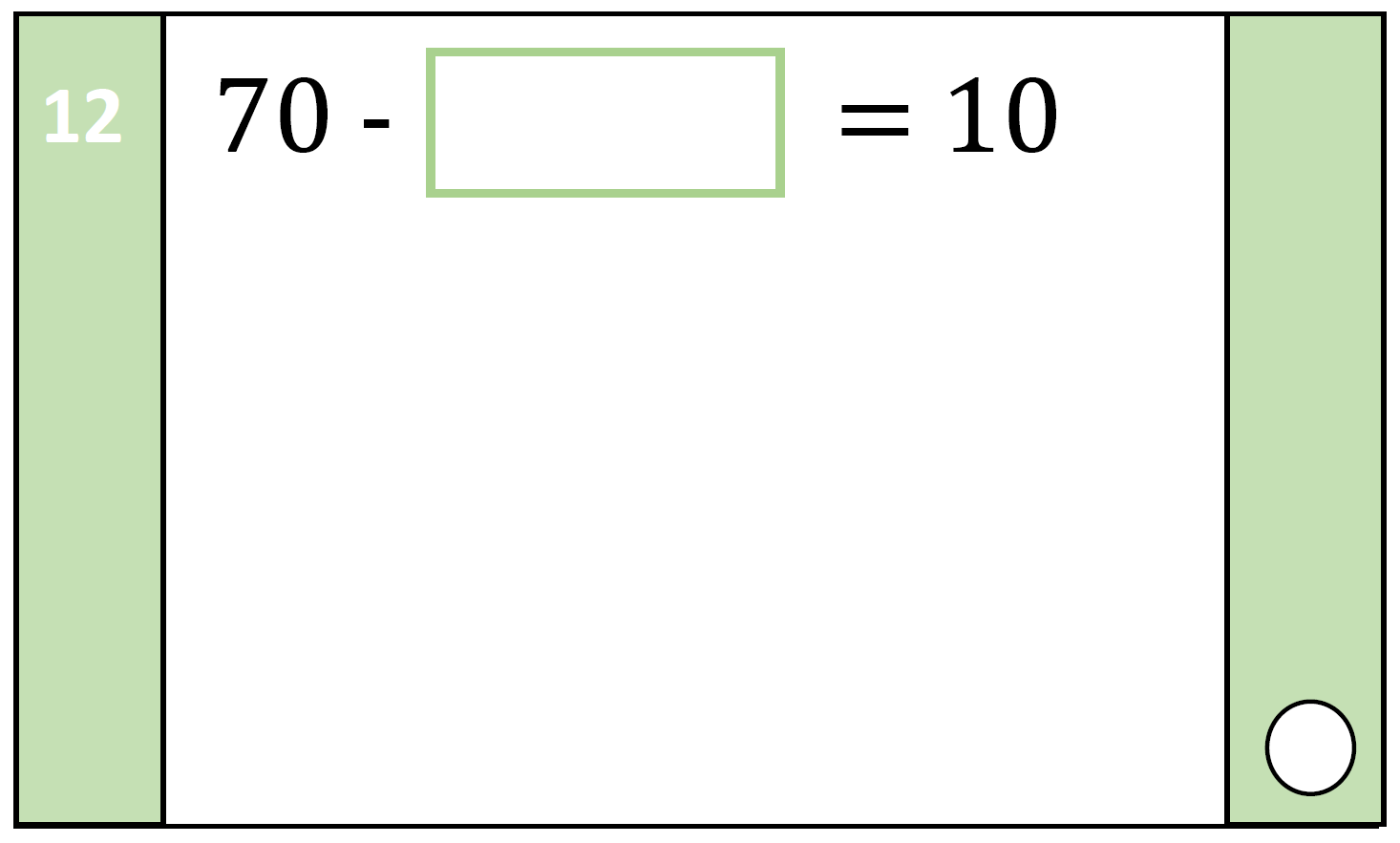 Inverse will help you!
1  2  3  4  5  6  7  8  9  10 11  12  13  14  15  16  17  18  19  20
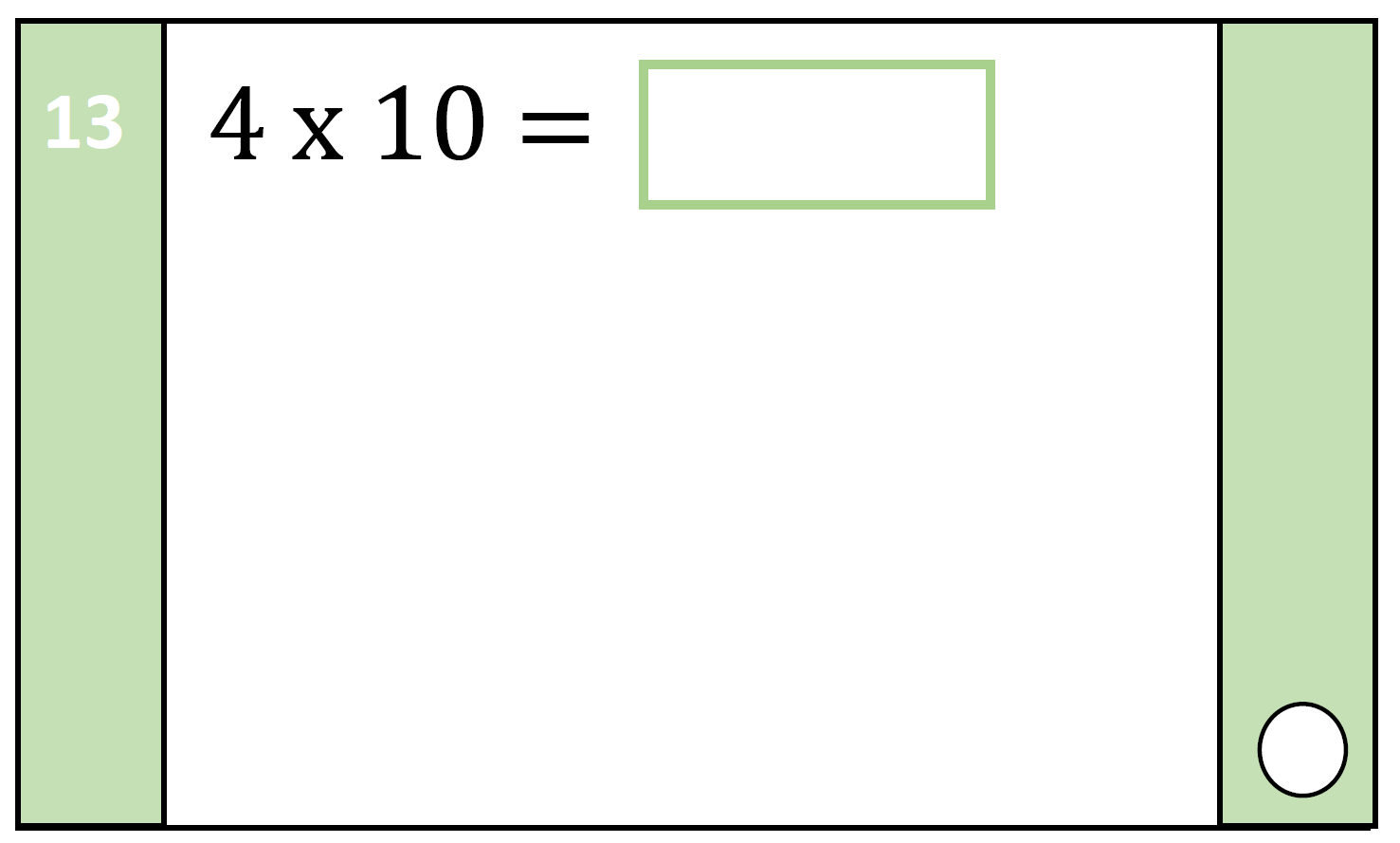 Can you count in 4’s or 10’s?
1  2  3  4  5  6  7  8  9  10 11  12  13  14  15  16  17  18  19  20
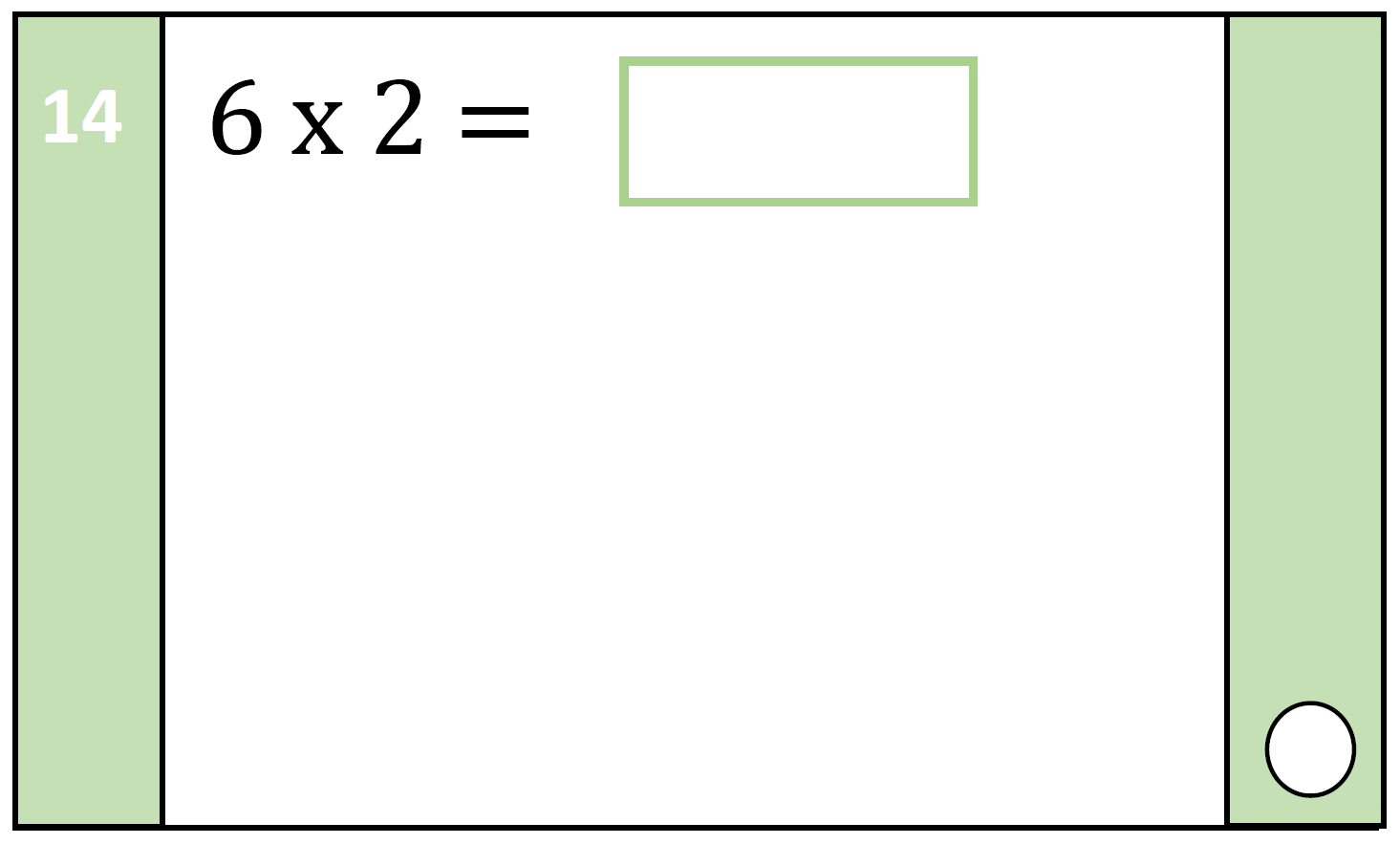 Multiplying by 2 is the same as doubling!
1  2  3  4  5  6  7  8  9  10 11  12  13  14  15  16  17  18  19  20
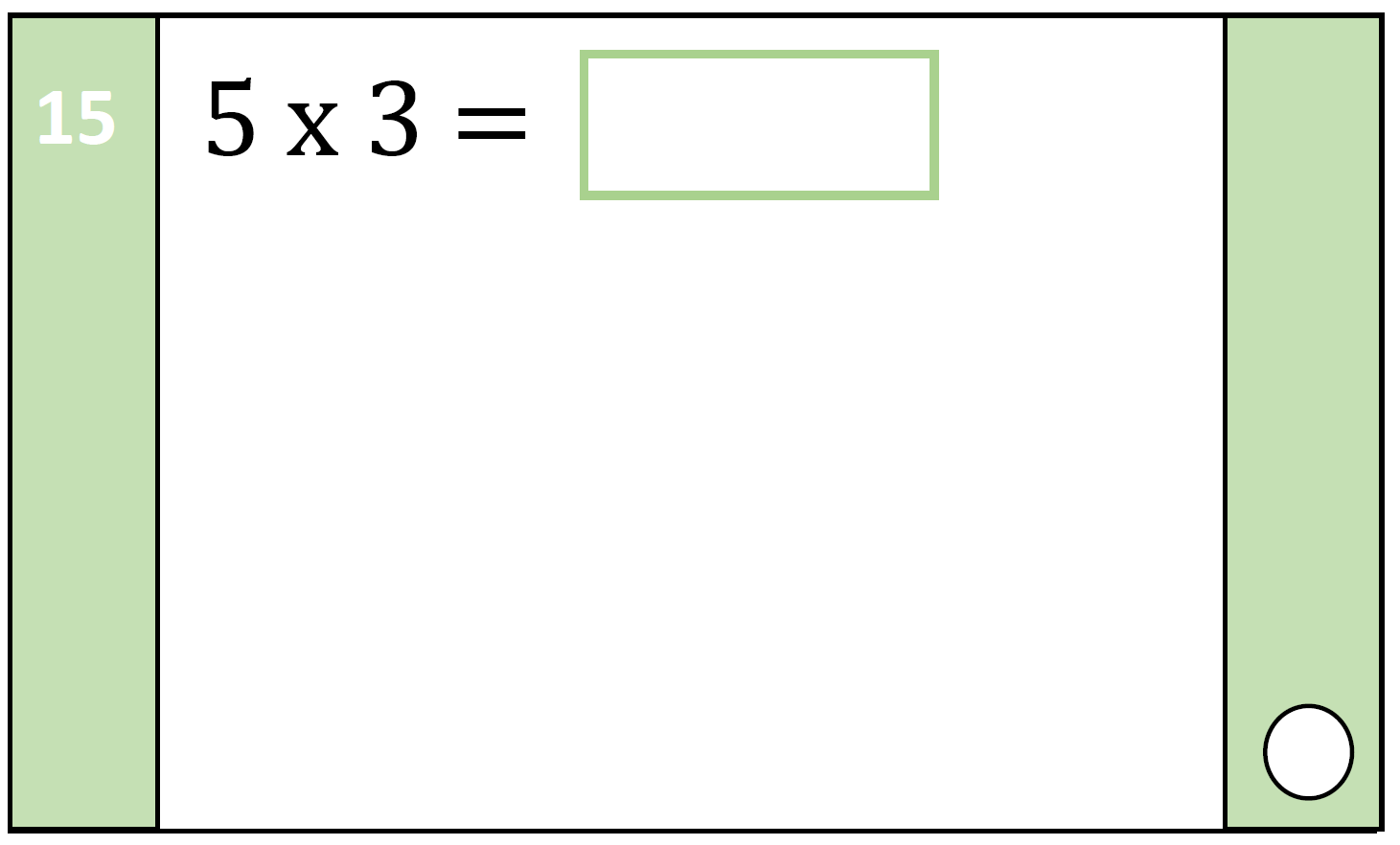 Can you count in 3’s or 5’s?
1  2  3  4  5  6  7  8  9  10 11  12  13  14  15  16  17  18  19  20
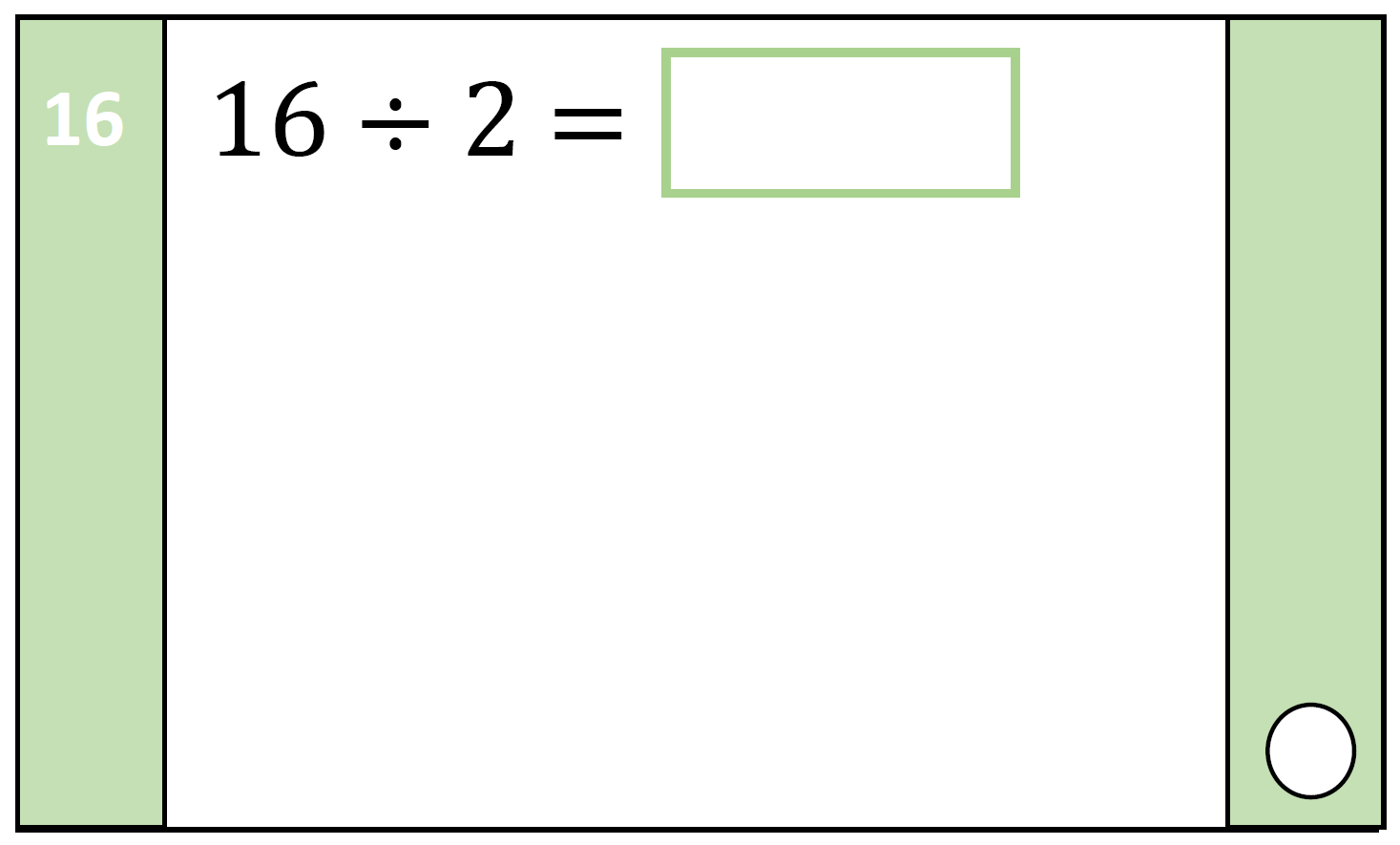 Dividing by 2 is the same as halving!
1  2  3  4  5  6  7  8  9  10 11  12  13  14  15  16  17  18  19  20
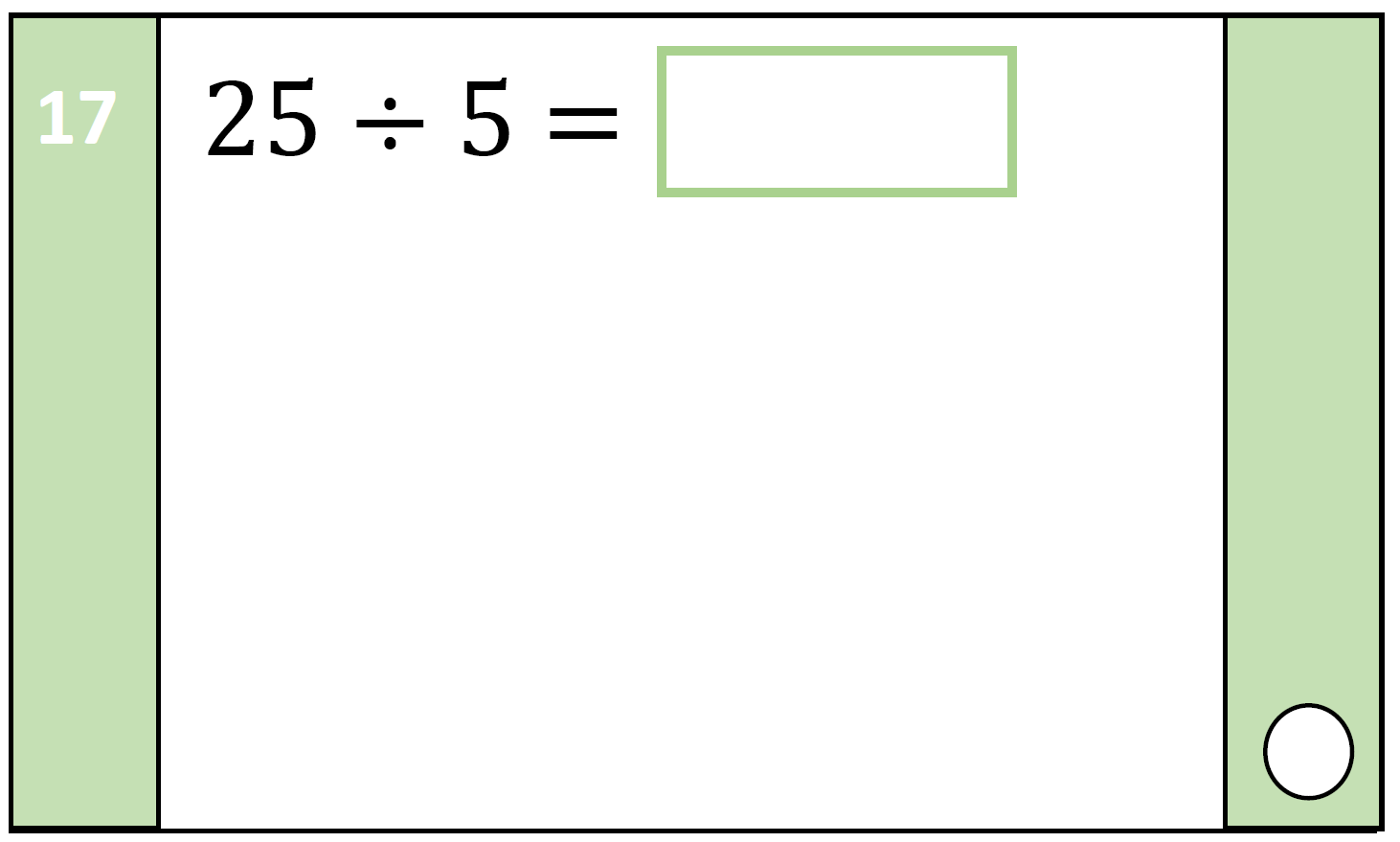 How will your 5 times table help you?
1  2  3  4  5  6  7  8  9  10 11  12  13  14  15  16  17  18  19  20
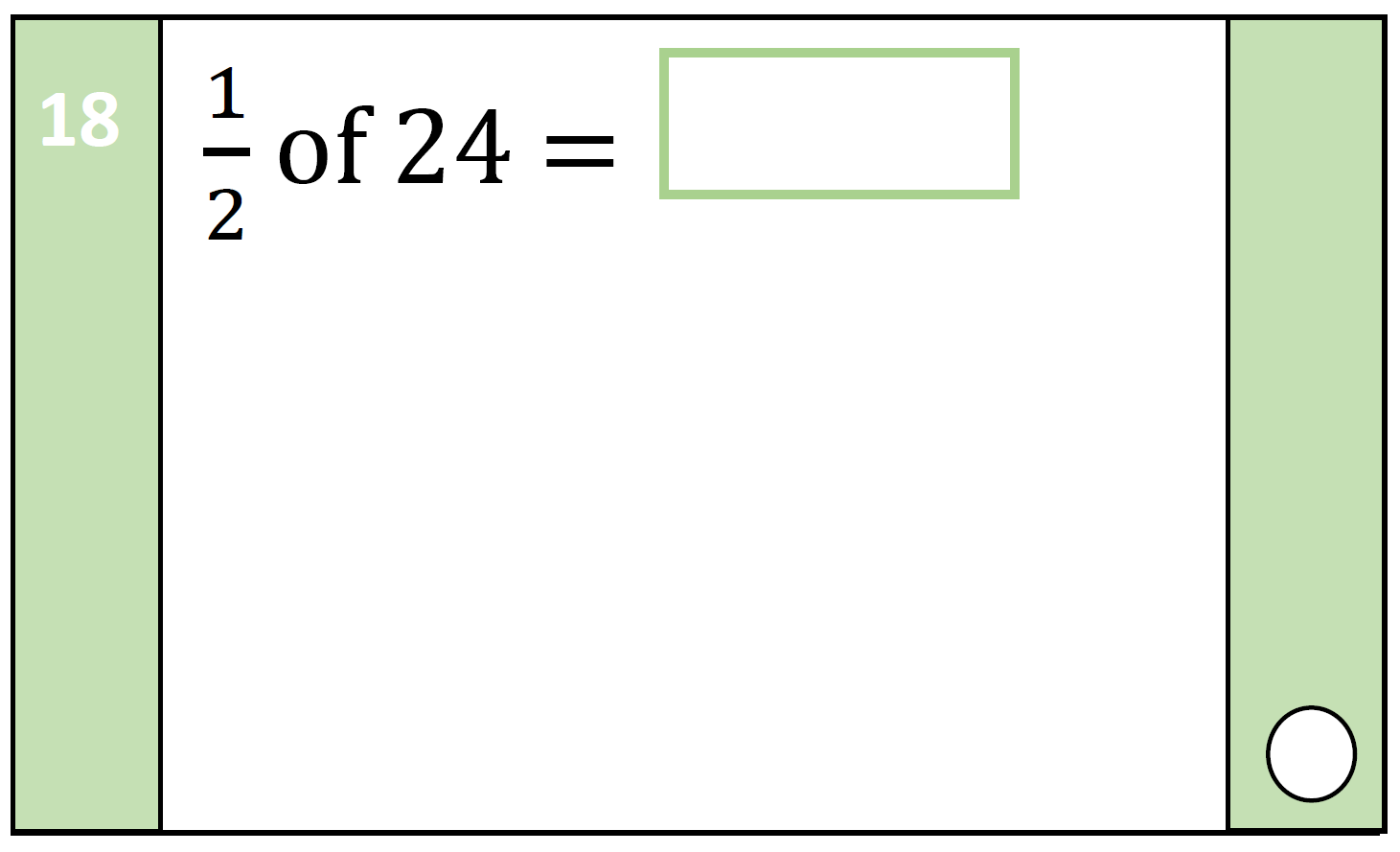 This fraction means half!
1  2  3  4  5  6  7  8  9  10 11  12  13  14  15  16  17  18  19  20
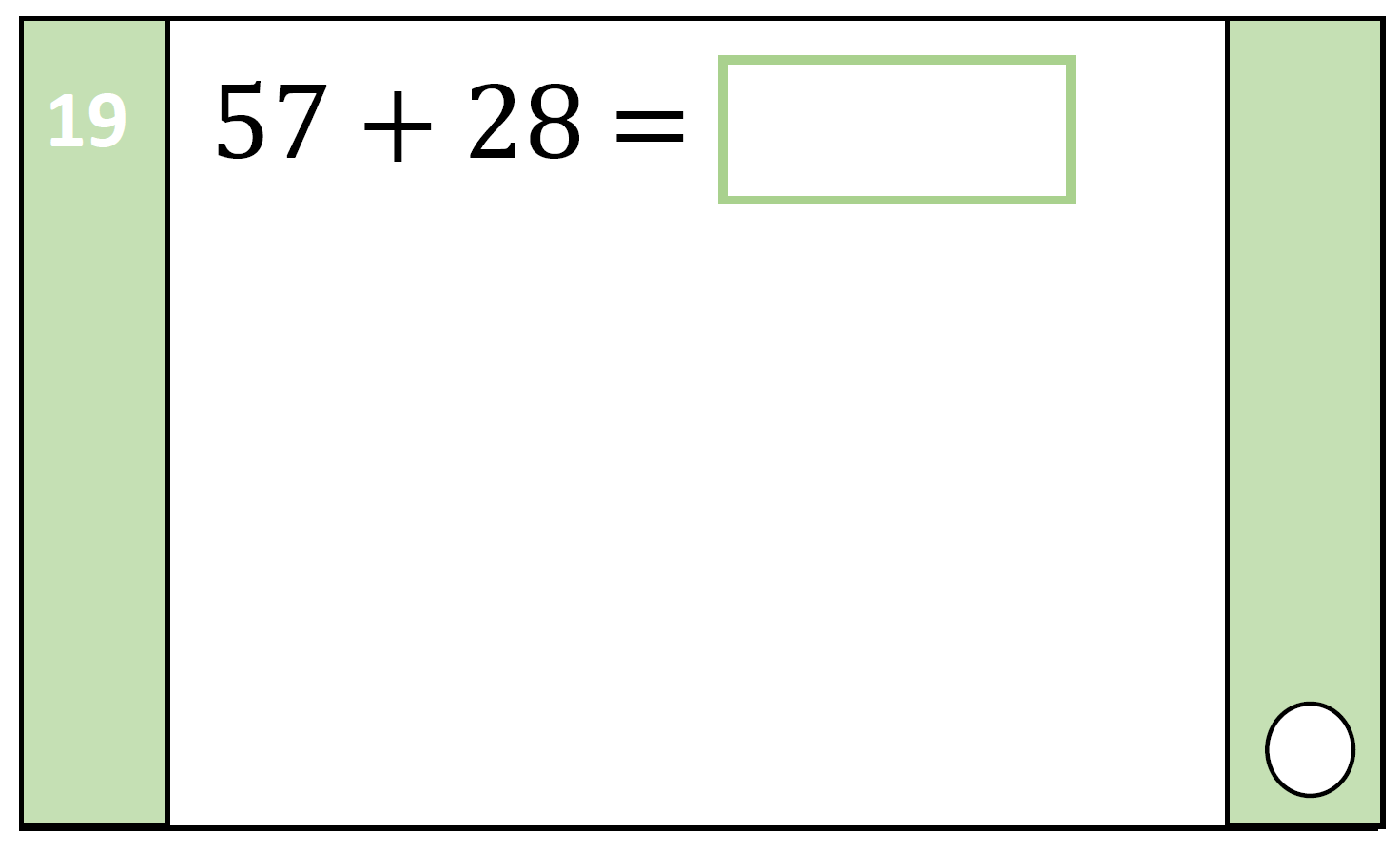 Which addition method did you use?
1  2  3  4  5  6  7  8  9  10 11  12  13  14  15  16  17  18  19  20
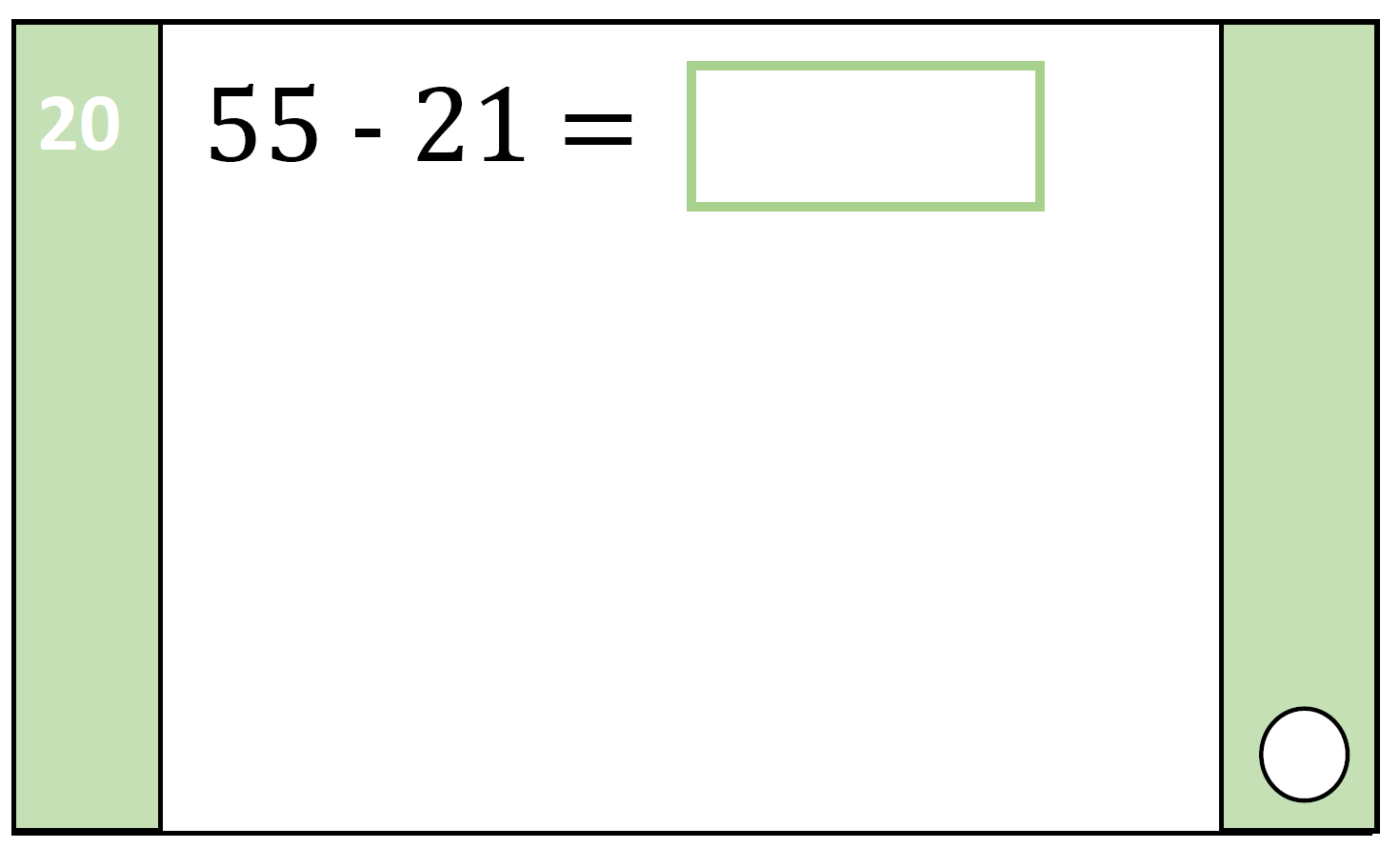 Which subtraction method did you use?
1  2  3  4  5  6  7  8  9  10 11  12  13  14  15  16  17  18  19  20
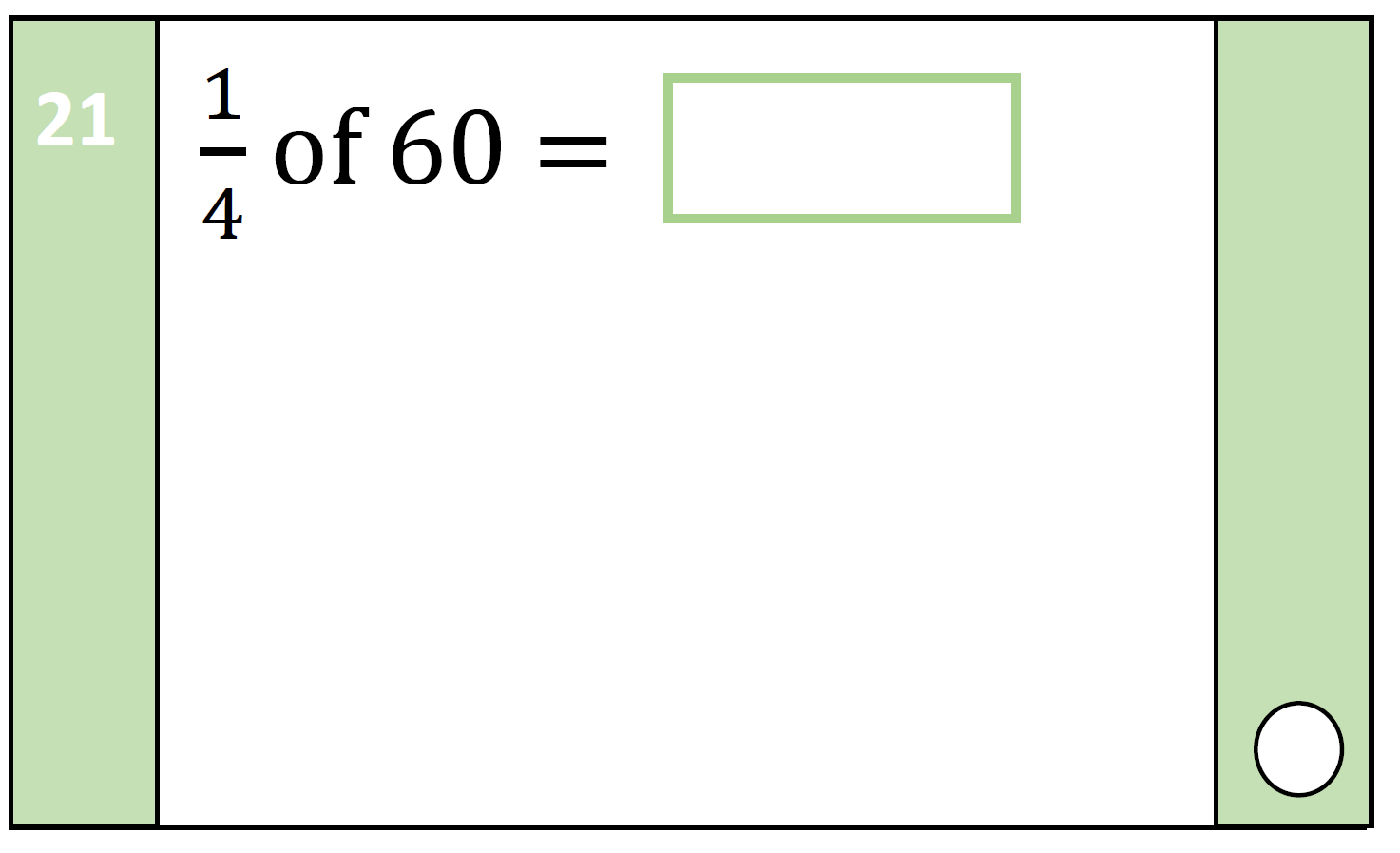 This fraction means one quarter!
1  2  3  4  5  6  7  8  9  10 11  12  13  14  15  16  17  18  19  20
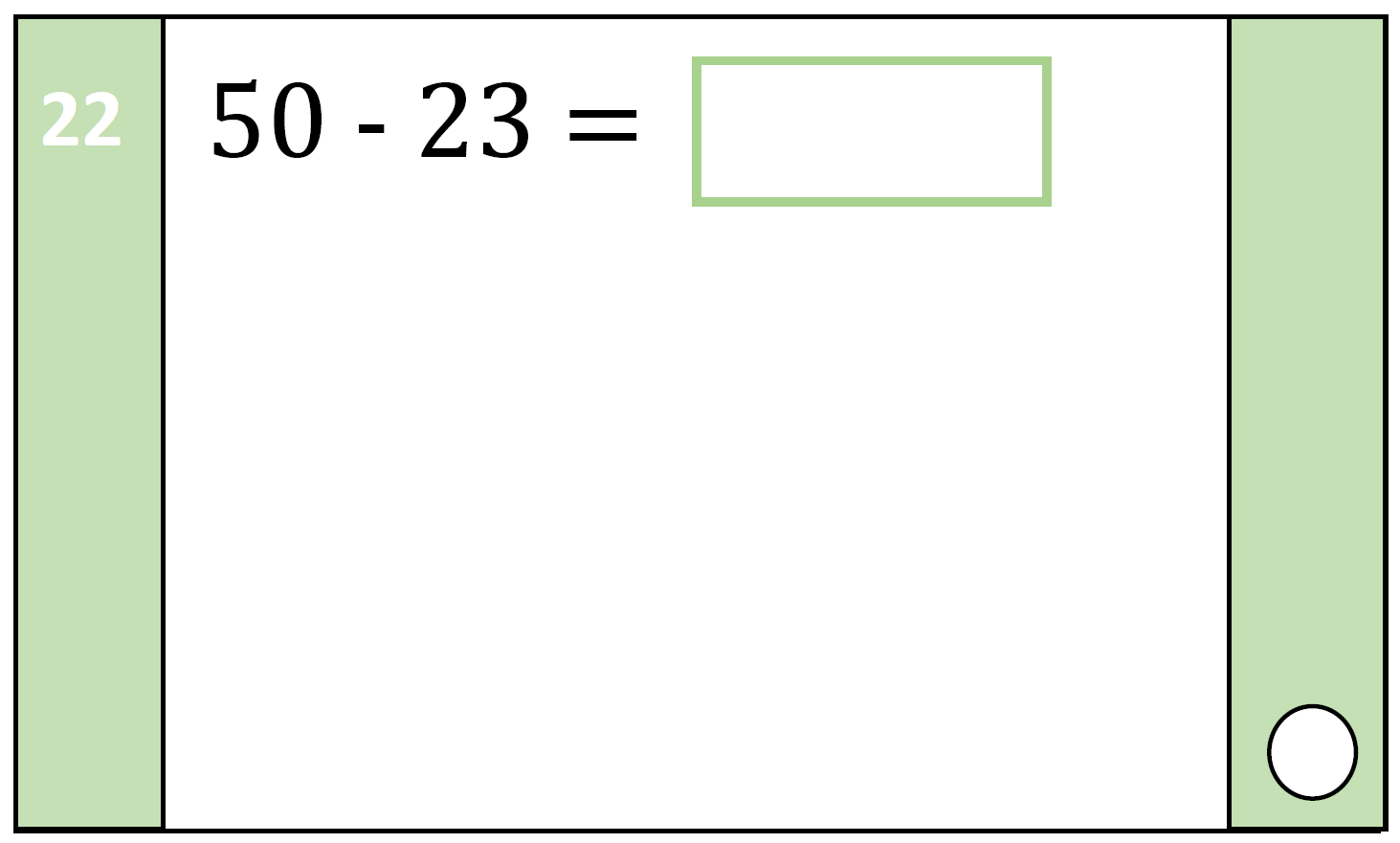 You can’t take 3 away from 0! What will you do?
1  2  3  4  5  6  7  8  9  10 11  12  13  14  15  16  17  18  19  20
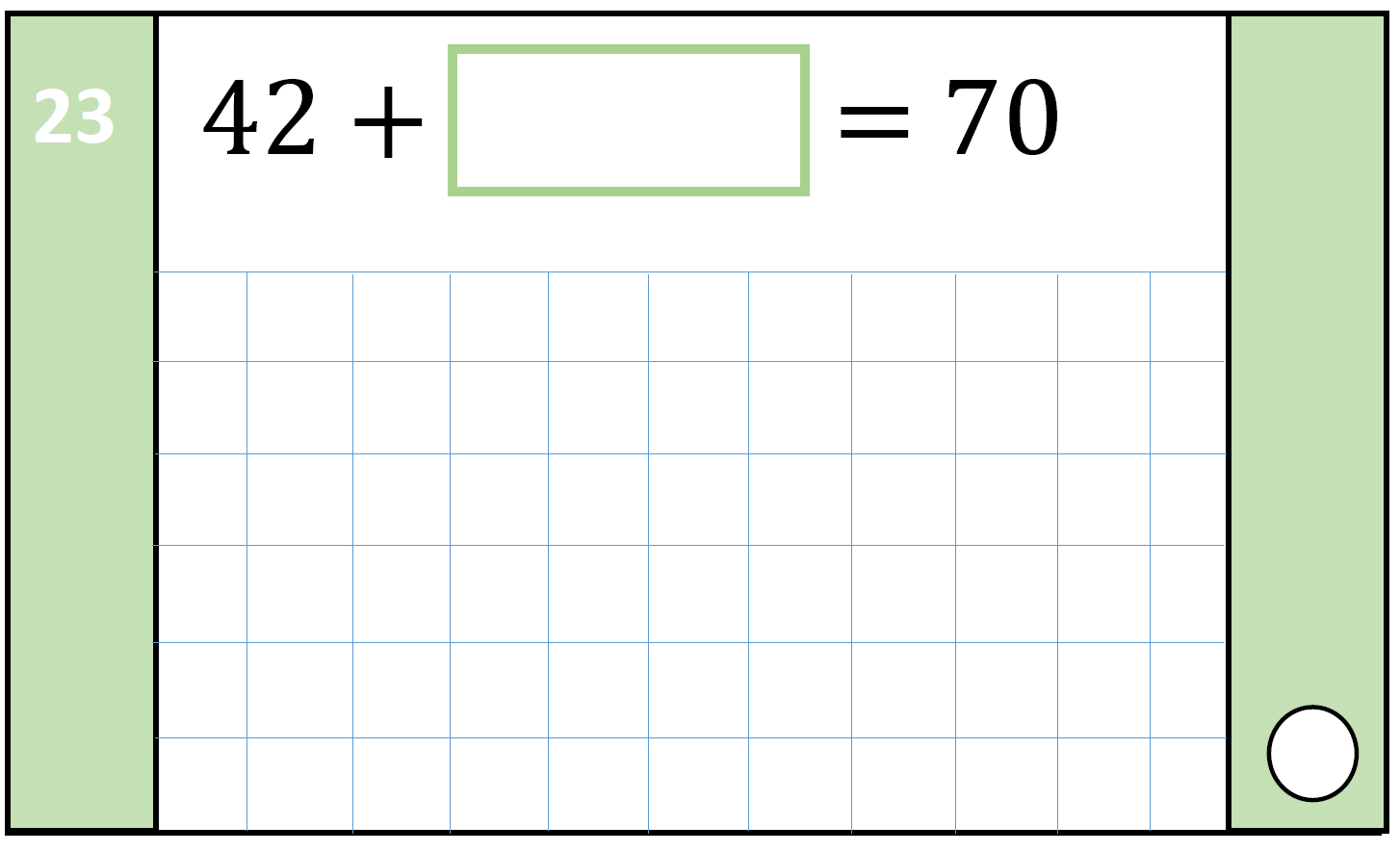 Inverse to the rescue!
1  2  3  4  5  6  7  8  9  10 11  12  13  14  15  16  17  18  19  20
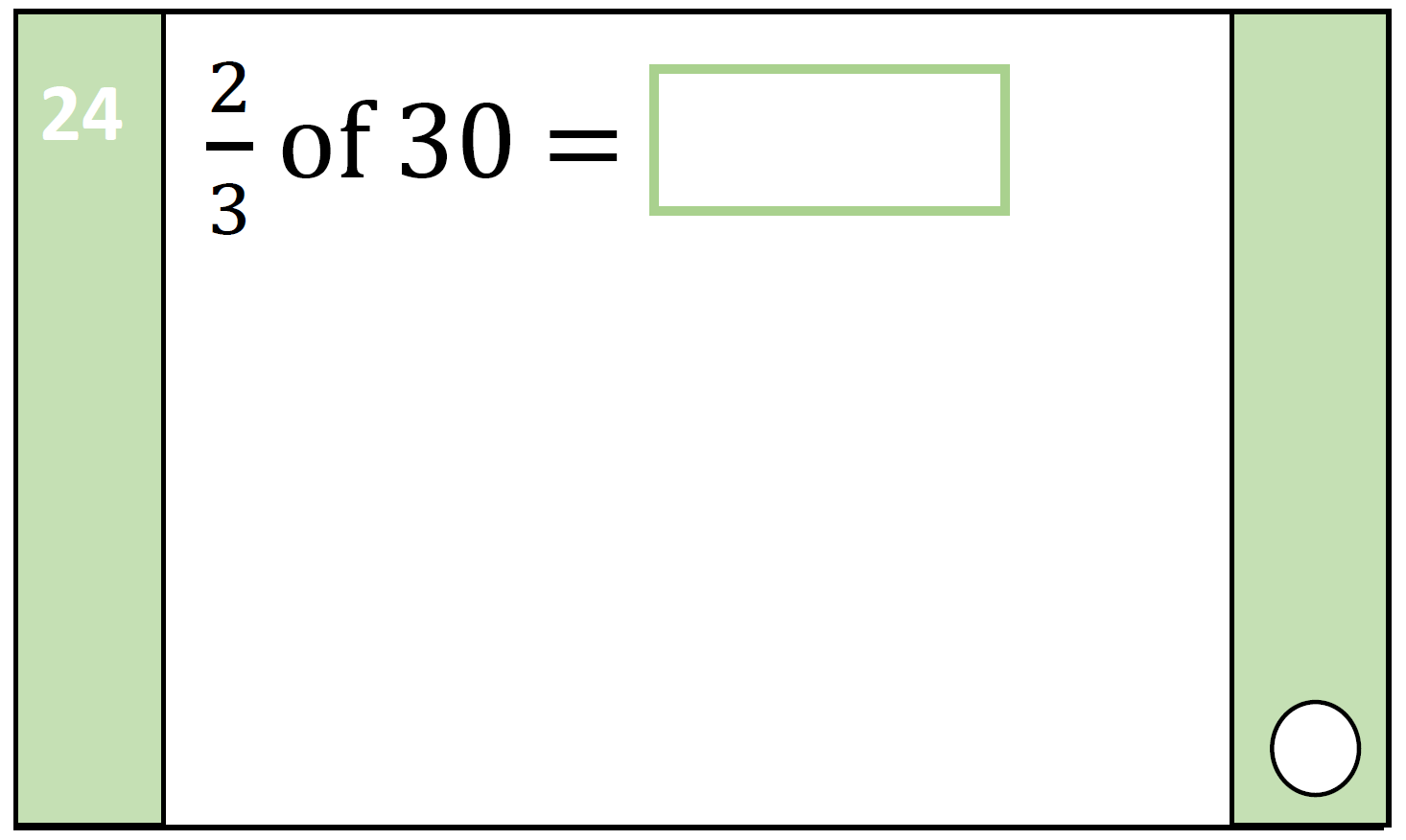 This fraction means two thirds!
1  2  3  4  5  6  7  8  9  10 11  12  13  14  15  16  17  18  19  20
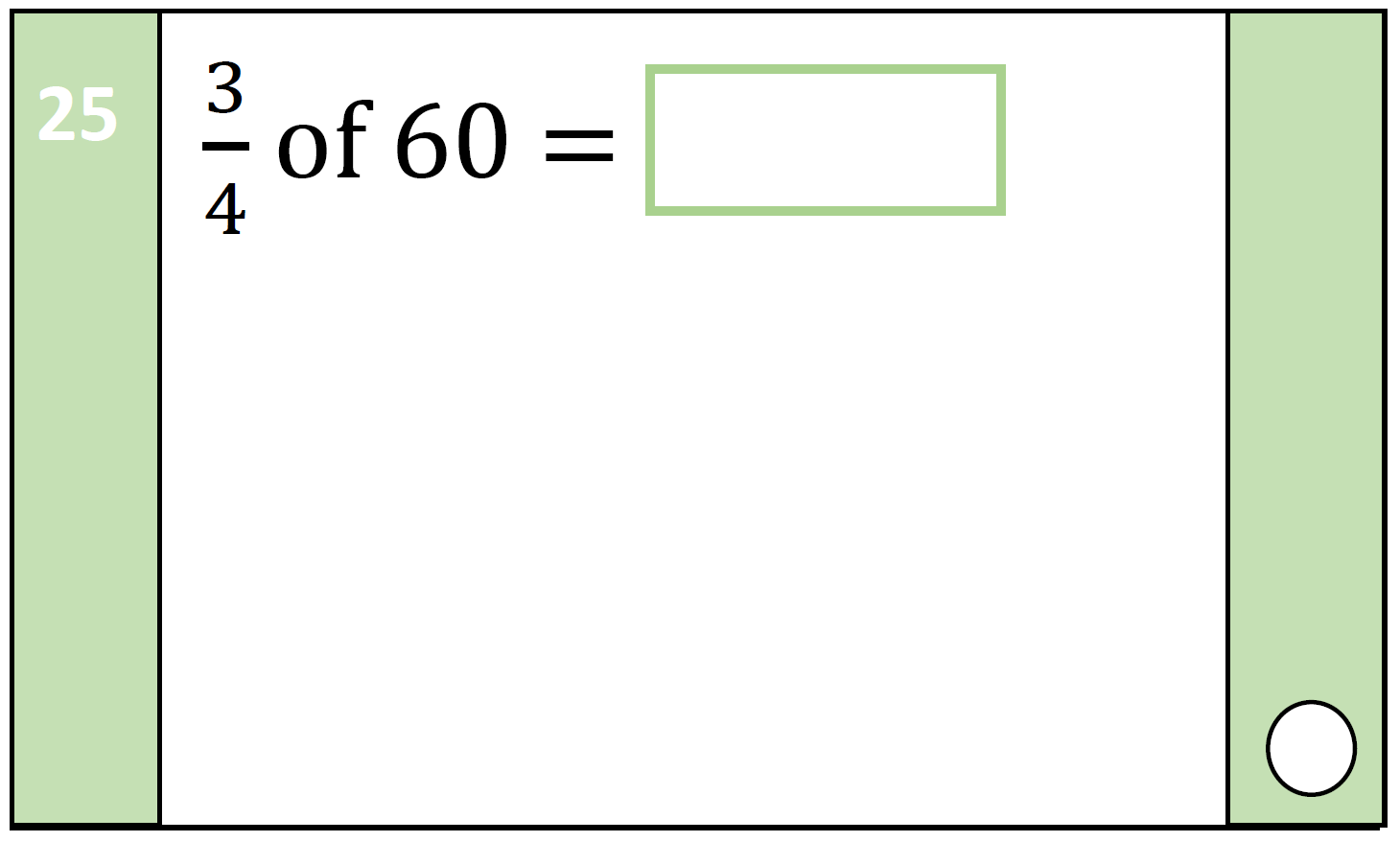 How do you know how many groups there are? The numerator or 
the denominator?
Congratulations! You have completed KS1 Arithmetic Paper A!
The accompanying paper to this PowerPoint is available to download from the TES resources website:
https://www.tes.com/teaching-resource/ks1-sats-2016-arithmetic-paper-1-sample-a-with-answers-11217883
More papers are also available! Please don’t forget to leave us feedback!

ANSWERS ARE ON THE FOLLOWING SLIDE!
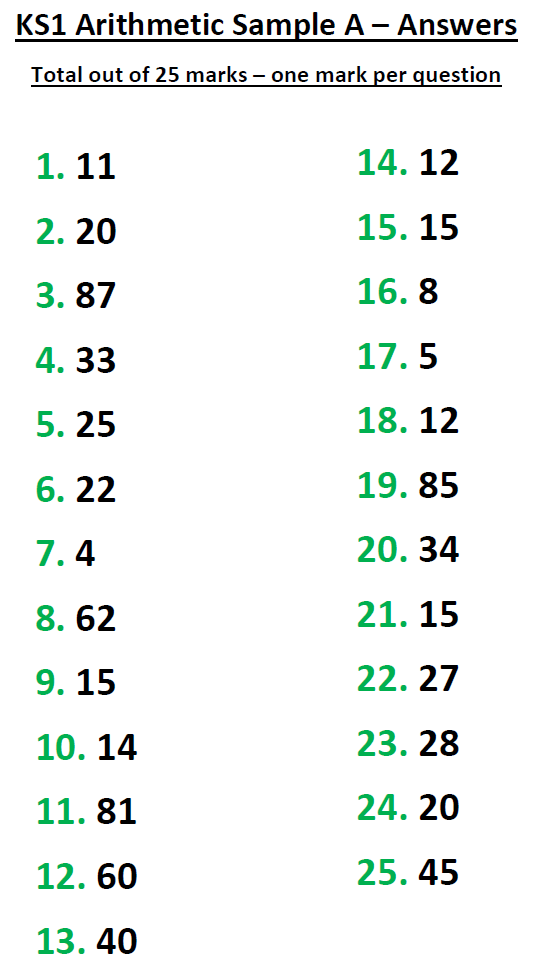 These answers can be used as an aid during the PowerPoint either for marking the test or mini plenary activities.

Please visit www.tutortastic.co.uk for more details or email office@tutortastic.co.uk to have a tutor visit your school or home!